SG- design/Fotolia
Kapittel 7 Analyse
Å analysere noveller
Førlesingsoppgave
Diskuter følgende i grupper:

Hvor ofte leser du skjønnlitteratur?
Hvilke episke tekster har du lest i det siste?
Hva kjennetegner en novelle?
Hvilke virkemidler er finner vi ofte brukt i en novelle?
Hva menes med at temaet i en novelle ofte ligger «mellom linjene»?
Forslag til skriving av en novelleanalyse: 
Inndeling
Hva blir fortalt?

Hvordan blir det fortalt, og hvilken virkning har fortellemåten?

Hvorfor blir det fortalt?
I innledningen bør du ha med følgende:
novellens tittel
forfatterens navn
når og hvor novellen er skrevet og
publisert 
hvilken sammenheng den er skrevet/publisert
Sammendraget
I sammendraget skriver du om den ytre handlingen (tekstens motiv)

Når du skal skrive et sammendrag, kan du bruke spørreordene hvem – hva – hvor – hvorfor – hvordan? 

Et sammendrag er kort og presist
Tema og motiv
Et motiv kan være en konflikt mellom personer, eller en indre konflikt en person føler, for eksempel angst eller dårlig samvittighet.

Temaet blir som regel ikke direkte uttalt i en litterær tekst, men er noe vi må lese oss til mellom linjene. Her snakker man gjerne om tekstens idé.
Komposisjonen
Bruk gjerne disse spørsmålene for å strukturere teksten:

Hvordan starter og utvikler handlingen seg?
Hvordan er slutten?
Er det flere parallelle handlinger?
Kan du finne et høydepunkt eller et 
vendepunkt i teksten?
Forteller og synsvinkel
Vi skiller mellom den som forteller i teksten, og forfatteren.

Fortelleren formidler handlingen til leseren. 

Forfatteren velger hvordan historien skal fortelles. 

Valg av forteller avgjør både hva leseren får vite og hvordan en handling blir fortalt.
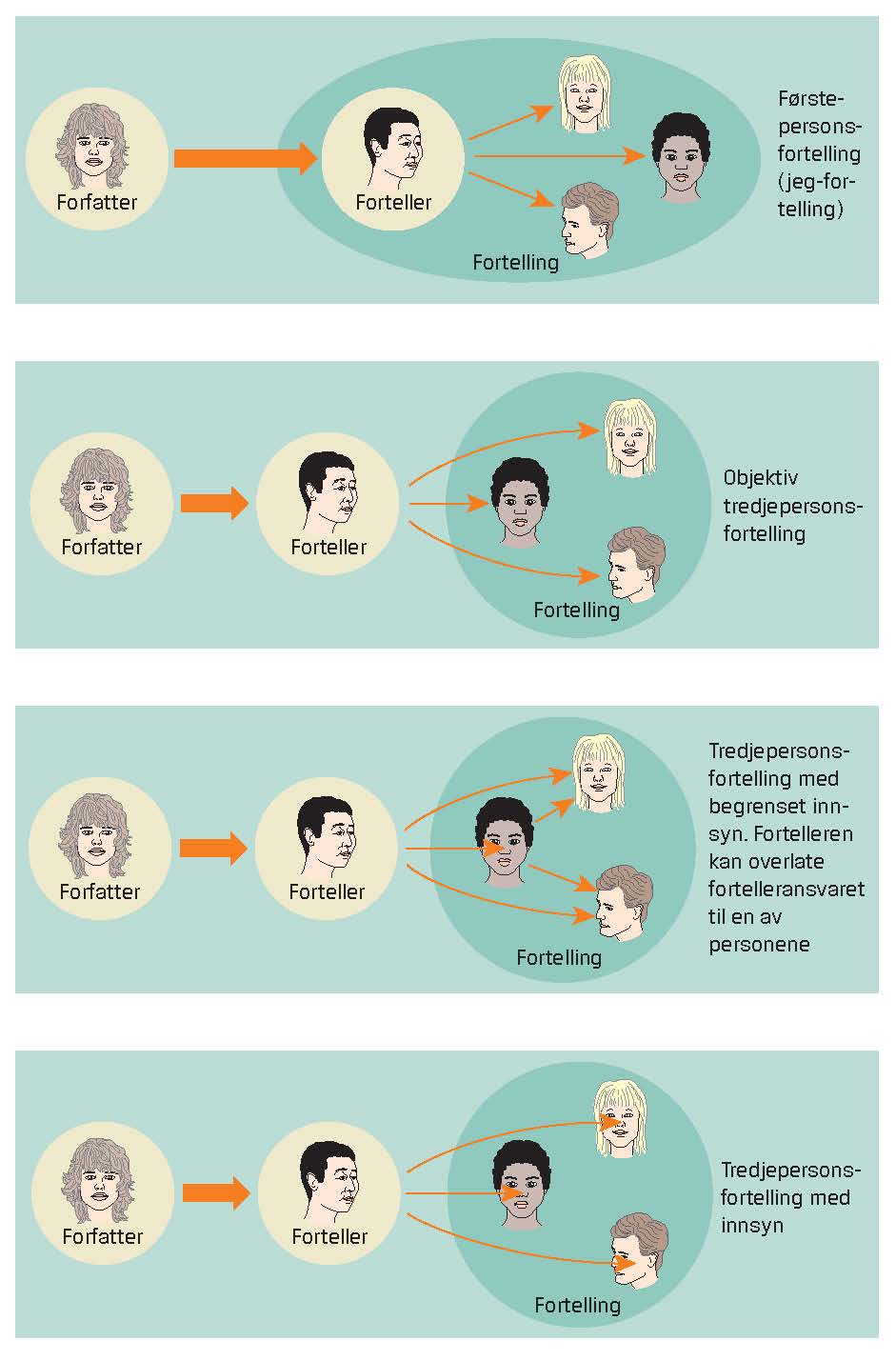 Hvordan finner du synsvinkelen?
Du kan stille deg selv disse spørsmålene:

 ●	Hvem er det som forteller historien, og hvordan gjøres det?

●	Hvor befinner fortelleren seg i forhold til det han eller hun forteller?
Personal synsvinkel
Fortelleren deltar i handlingen

Jeg -forteller:
	Jeg har to venner. En god og en dårlig. Og så har jeg min bror. Han er kanskje ikke like sympatisk som meg, men han er ok. Jeg låner min brors leilighet mens han er bortreist. Det er en fin leilighet. Min bror har en del penger. Gud vet hva han driver med. Jeg har fulgt litt dårlig med på det. (Erlend Loe, Naiv. Super., side 7.)
Han/Hun-forteller:
	Jon Dreyer hadde lurt dem alle. Det var sommeren 2008, og han forsøkte å skrive. Men det var Mille han så på. Rommet der han satt, lå i loftsetasjen i Jenny Brodals falleferdige, hvite sveitservilla Mailund, der familien tilbragte somrene. Det var lite og lyst og støvete, med utsikt over blomsterenga og skogen. Kvinnen han levde med, hun med den skjeve ryggen (en liten knekk i livet, bare), hadde åpnet restaurant i det gamle bakeriet, ikke stor, men plass til tjue gjester. Siri het hun. Førti år. (Linn Ullmann, Det dyrebare, side 37.)
Autoral synsvinkel
Fortelleren står utenfor handlingen og refererer det som skjer.
Personene blir gjerne omtalt i andreperson (du) eller tredjeperson (han, hun, de).
Denne refererende synsvinkelen finner vi særlig i den islandske sagalitteraturen og i sportsreportasjer, den brukes ikke gjennomgående i moderne litteratur. 
Det typiske er at fortelleren ikke gjengir følelsene til personene.
Person- og miljøskildring
Hvem er hovedperson(e), og hvordan skildres denne/disse?
Hvordan leser vi om tankene og følelsene til personene? 
Er personene statiske eller dynamiske? 
Hvordan blir personene framstilt? 
Hvordan er det ytre og indre miljøet?
Personer og hendelser i en fortelling er alltid plassert i en bestemt omgivelse, et miljø. 

Har miljøskildringen noe å si for tekstens tema? 

Et miljø kan også være et forhold mellom mennesker.
Språklige virkemidler
Finner du mange gjentakelser eller kontraster? 
Er det overdrivelser (hyperboler) eller underdrivelser (litotes)?
Bruker forfatteren ironi?
Er det muntlig språk, eller snakker personene dialekt?
Er setningene korte eller lange, eller varierer det?
Finner du mange språklige bilder?
Avslutningen
I siste del av analysen bør du si noe om temaet og forfatterens budskap. 

I avslutningen oppsummerer du tankene dine.
Huskeliste
Har jeg en klar og tydelig innledning? 
Har jeg et kort og presist handlingsreferat? 
Sier jeg noe om motiv, tema og budskap? 
Har jeg kommentert komposisjonen? 
Har jeg sett på bruken av virkemidler? 
Har jeg kommentert ordvalget og språket? 
Har jeg lagt merke til synsvinkel, person- og miljøbeskrivelse? 
Har jeg brukt nok sitater for å underbygge påstandene mine?